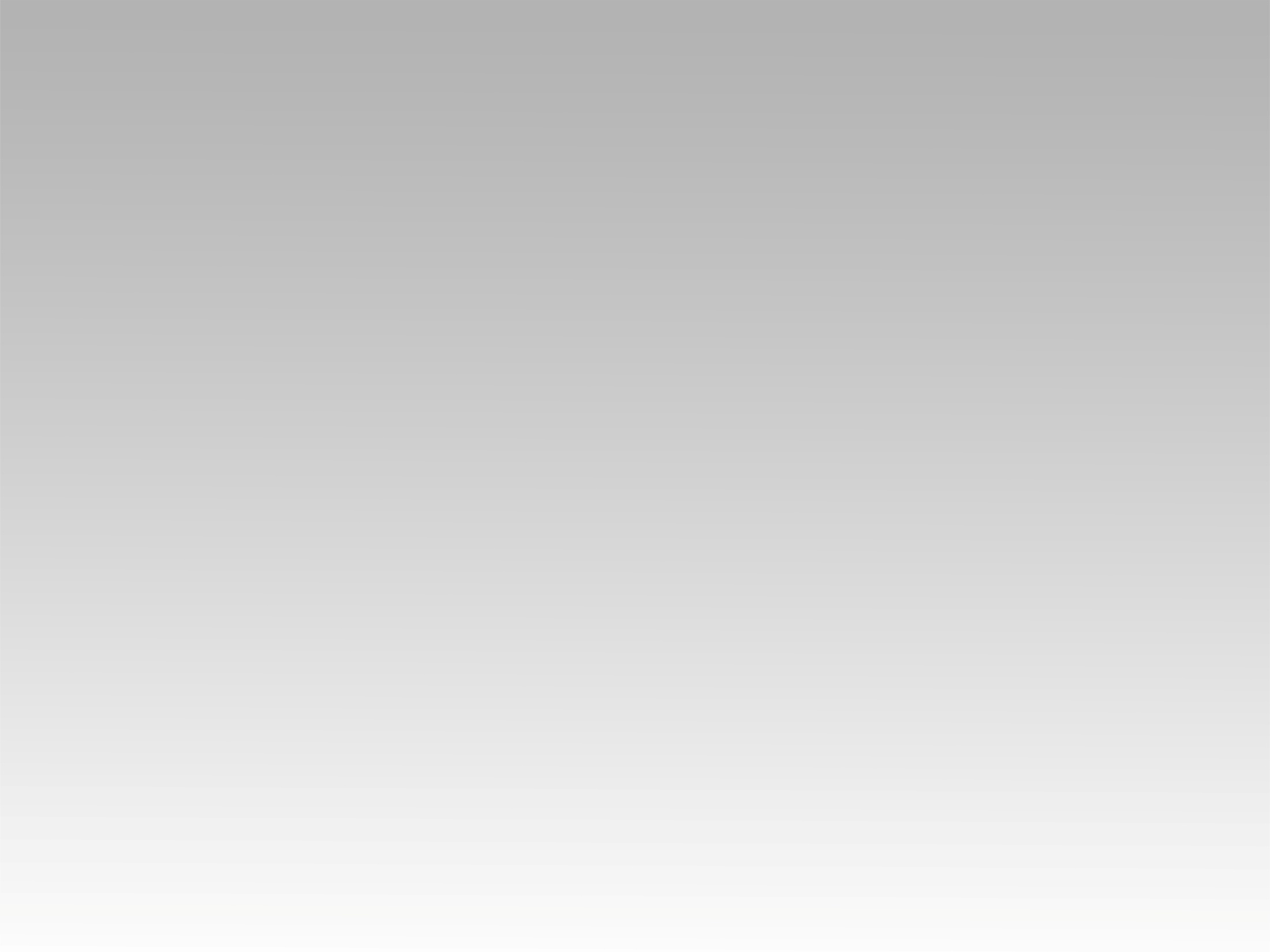 تـرنيــمة
في وَسْطِ عالَمِ الظَّلامْ
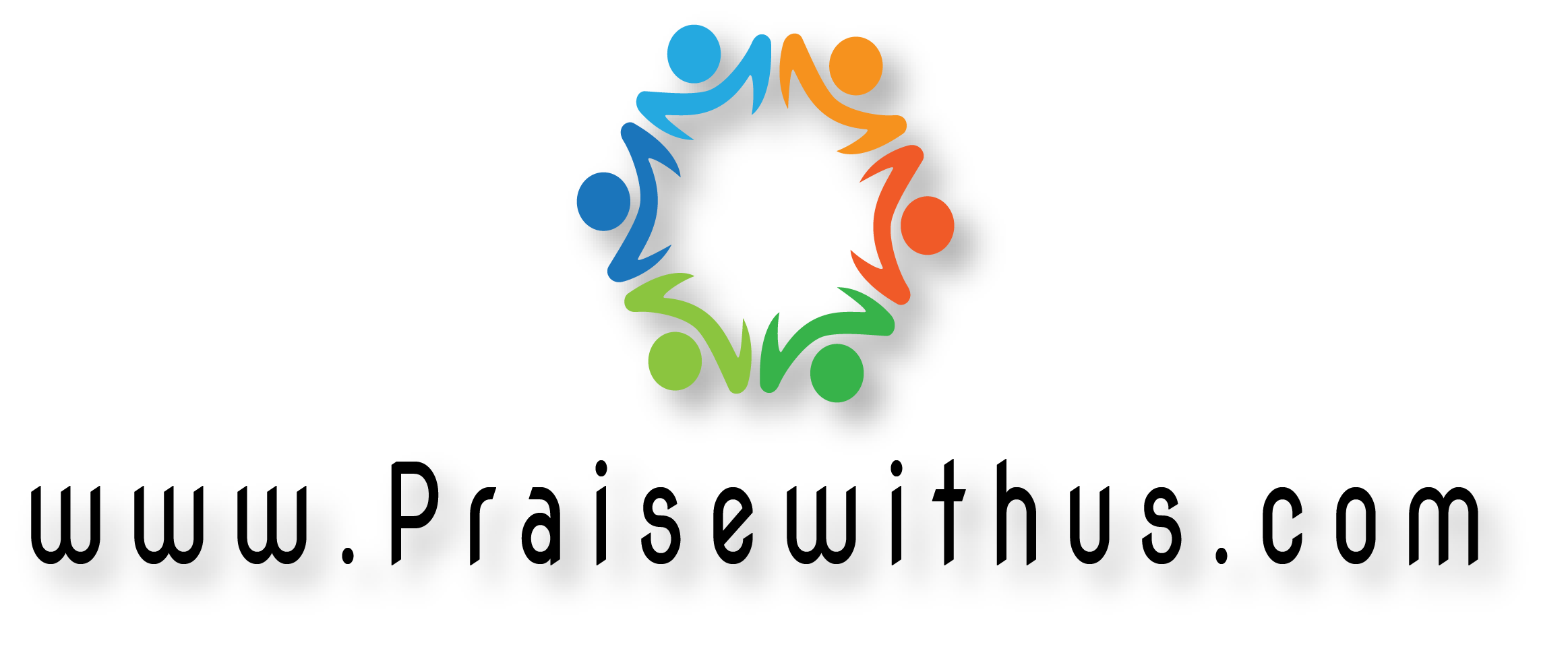 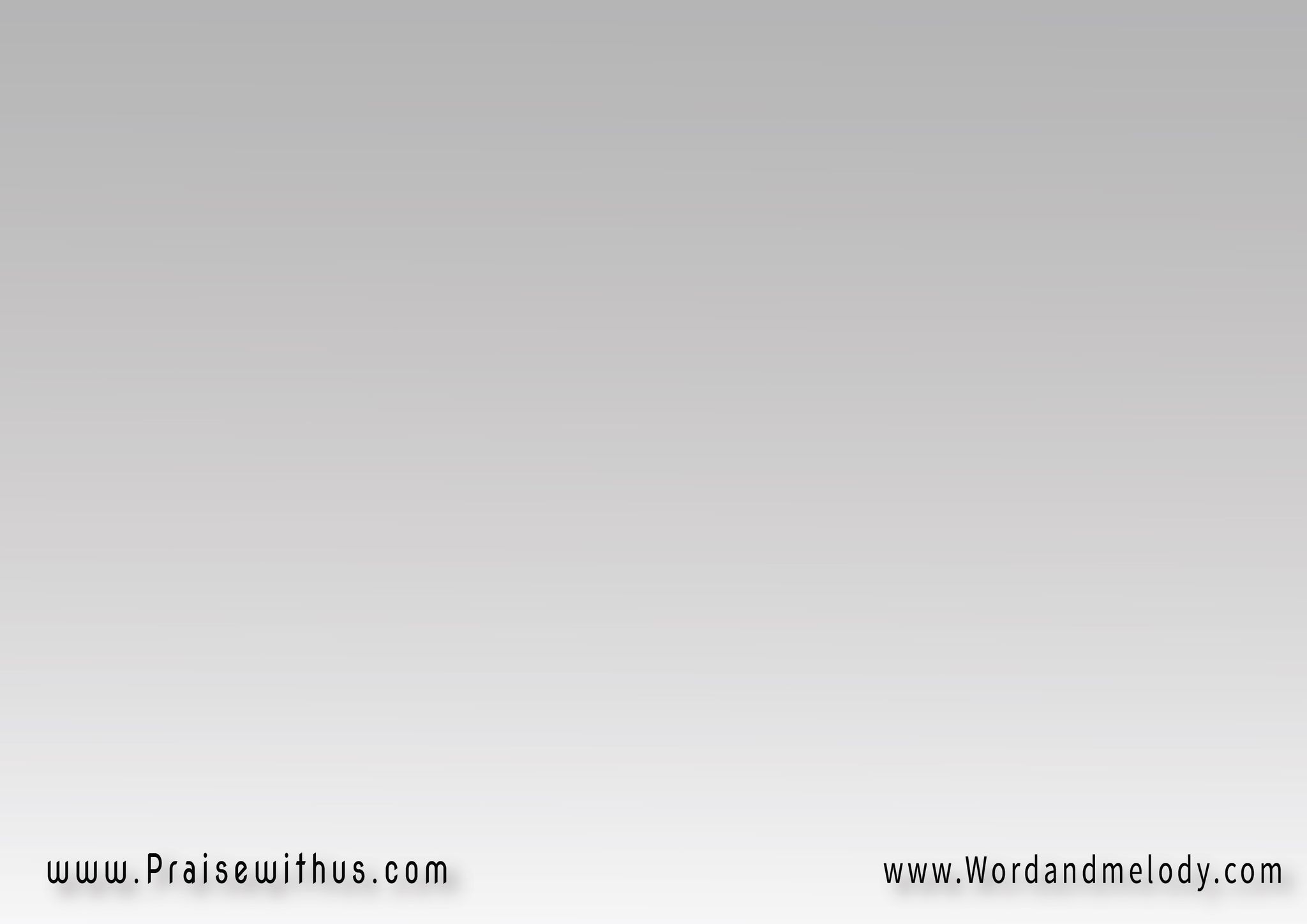 1- 
في وَسْطِ عَالَمِ الظَّلامْ   
القلبُ يَحْيا في سَلامْبَل فَرَحٍ عَلــــــى الدَّوَامْ  
أبغي السَّمَــا مَوْطِناً
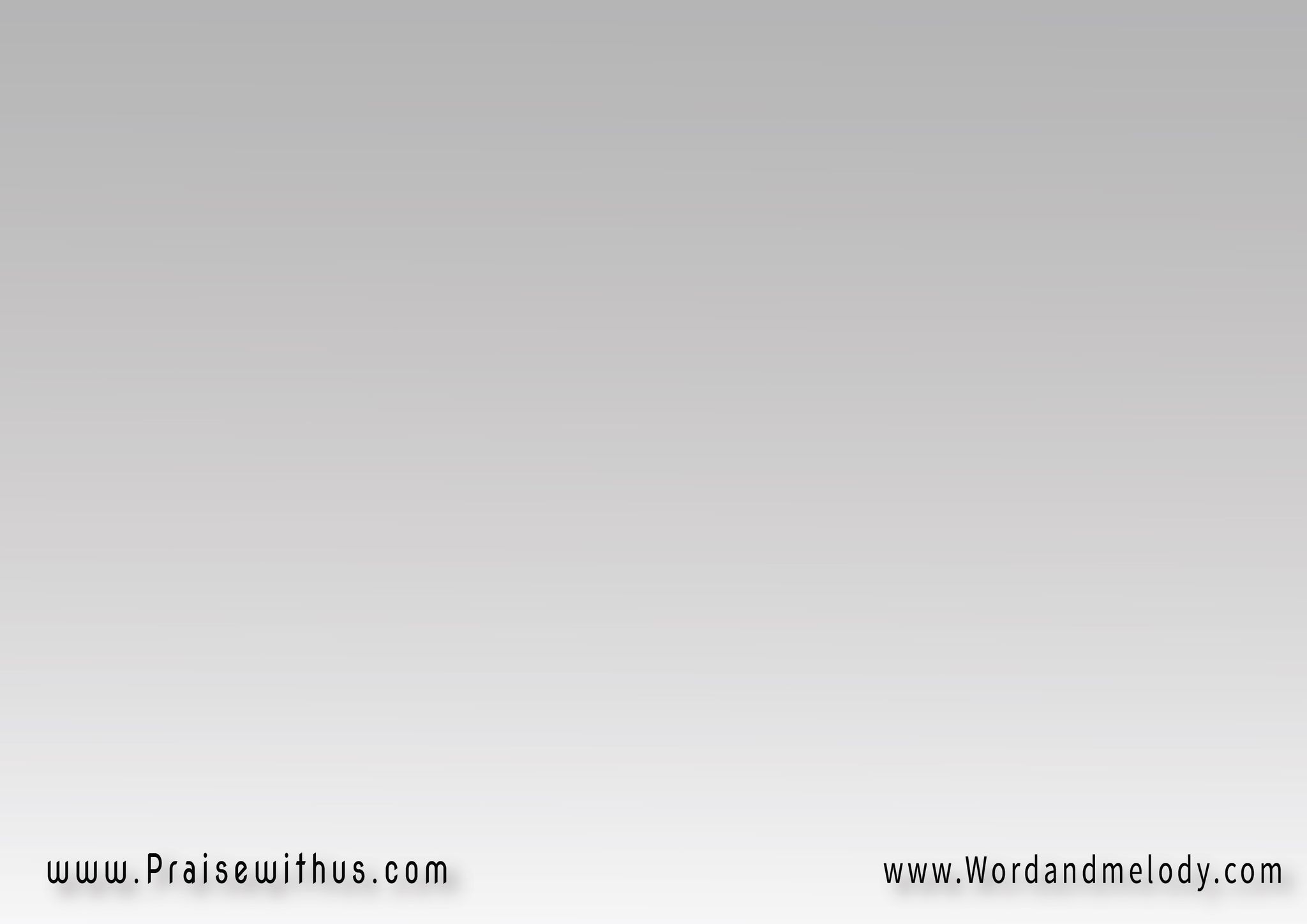 القرار:مَعَ سَيِّدِي القُدُّوسْ   سَيَحْلو لي الجُلوسْهُناكَ عَن يَقيــــــنْ   سَيَبْطُلُ الأنيـــــــنْوَفَرَحِـــــي الأكِيدْ  بِشَخْصِــــهِ المَجيدْ
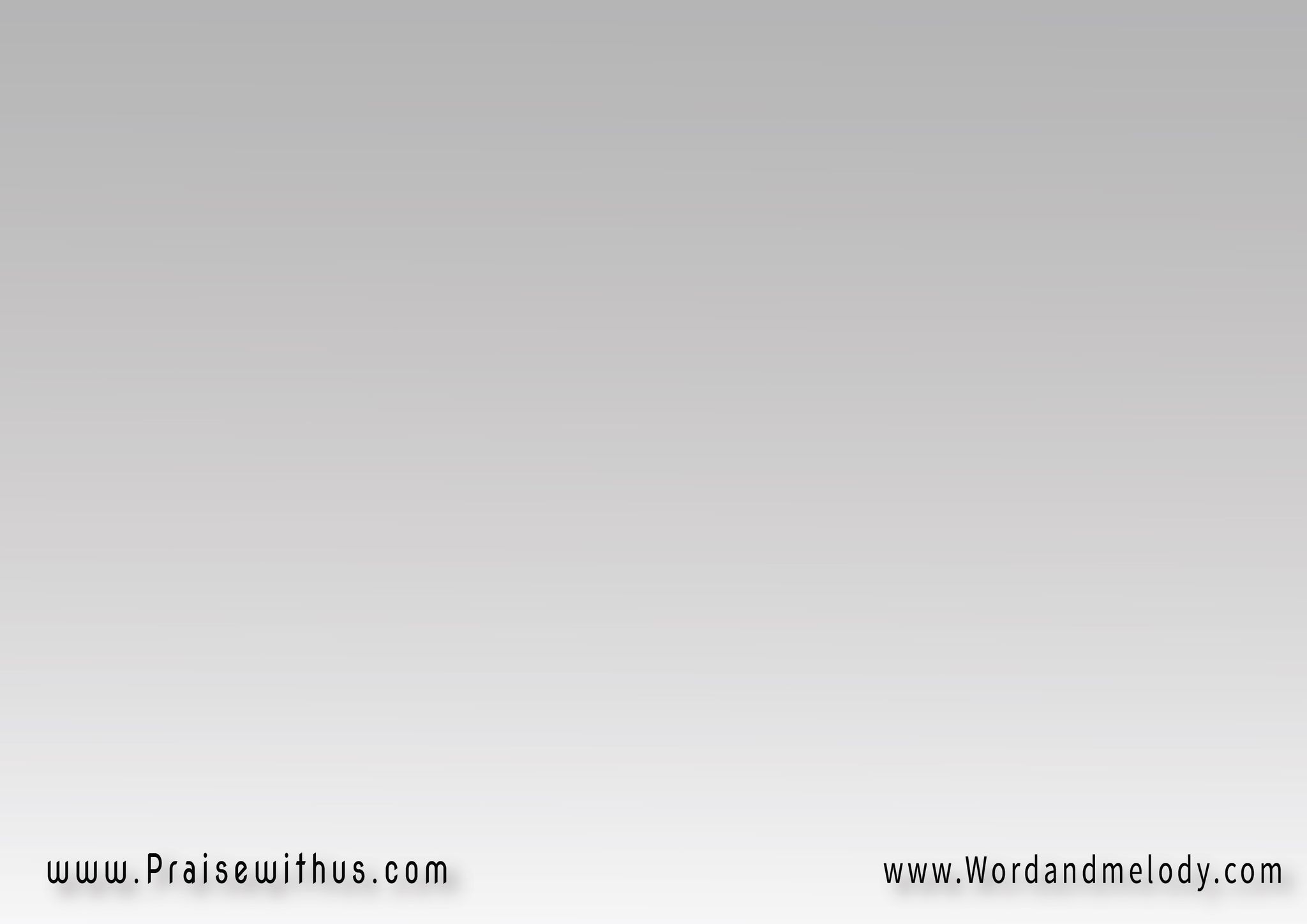 2- 
إذ أدْخُلُ المَجْدَ البَهي 
إكليلي يَعْلو جَبْهَتـيفَتَعْزِفُ قِيثارَتــــــــي  
لِشَخْصِــــهِ مَسَبِّحَاً
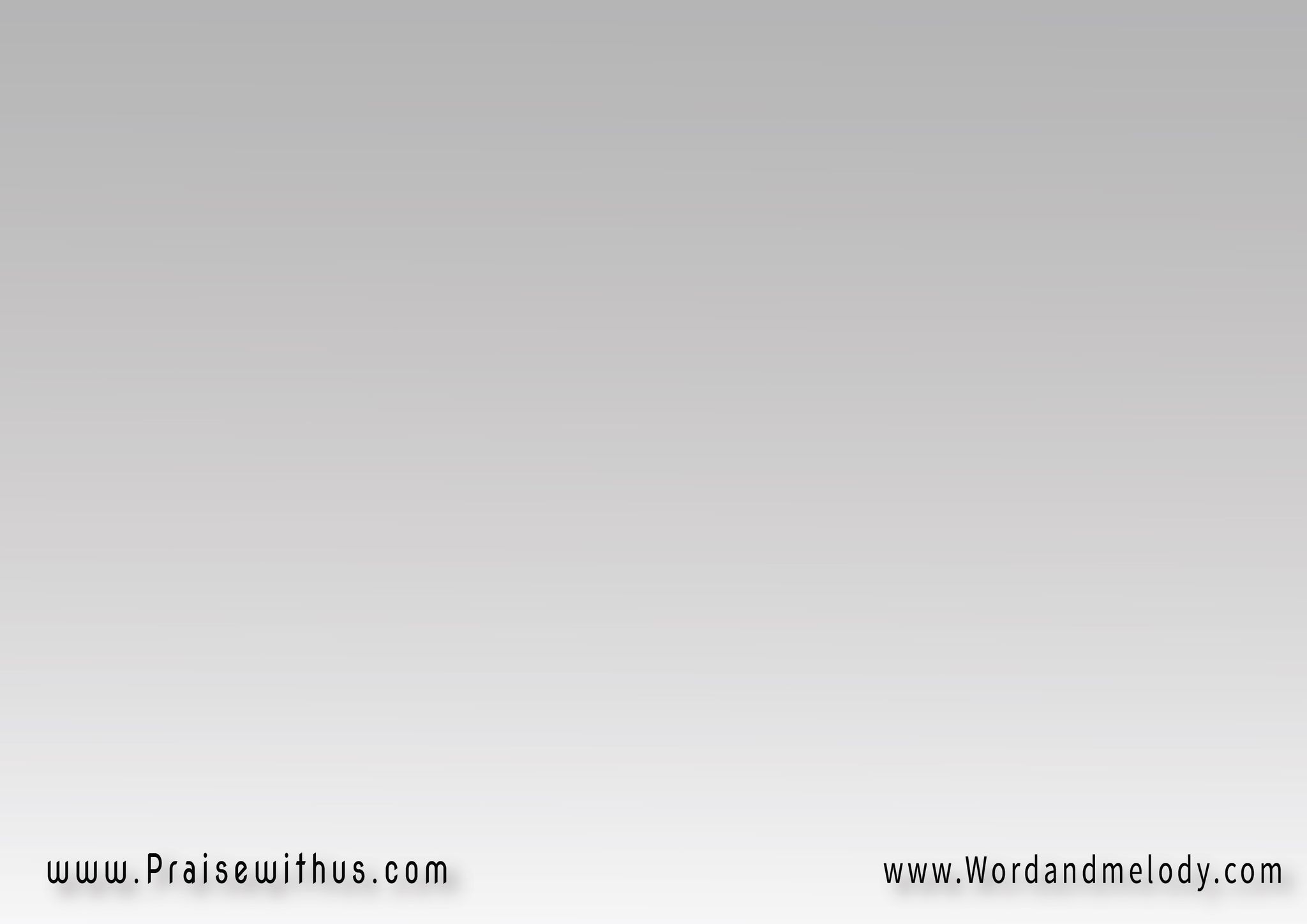 القرار:مَعَ سَيِّدِي القُدُّوسْ   سَيَحْلو لي الجُلوسْهُناكَ عَن يَقيــــــنْ   سَيَبْطُلُ الأنيـــــــنْوَفَرَحِـــــي الأكِيدْ  بِشَخْصِــــهِ المَجيدْ
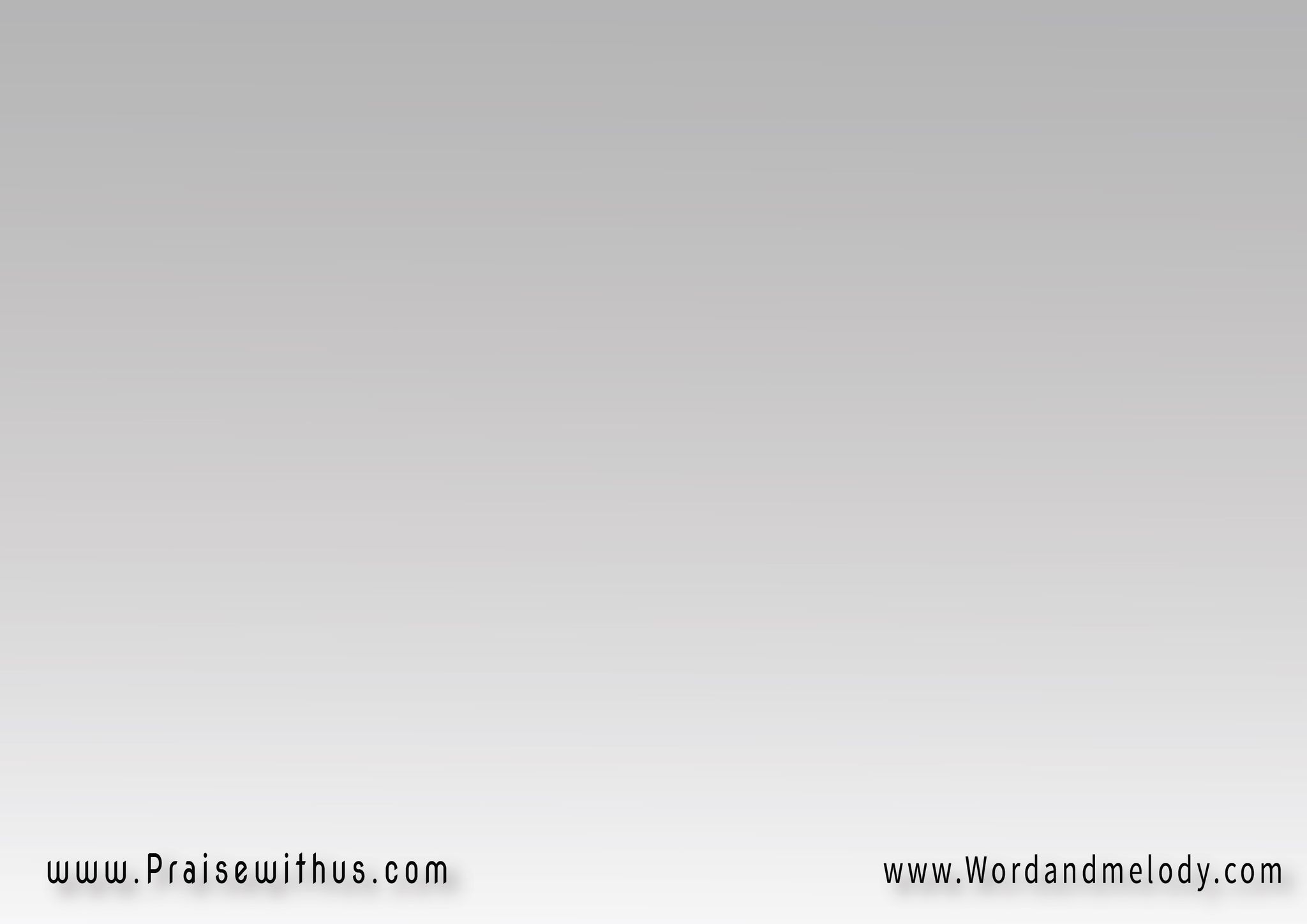 3- 
إنْ كانَ لَيْسَ لي هُنا   
سِوَى الشَّقاءِ وَالعَنـالَكِنْ هُناكَ في السَّمَـــــا   
يَكونُ فَرحِي كامِلاً
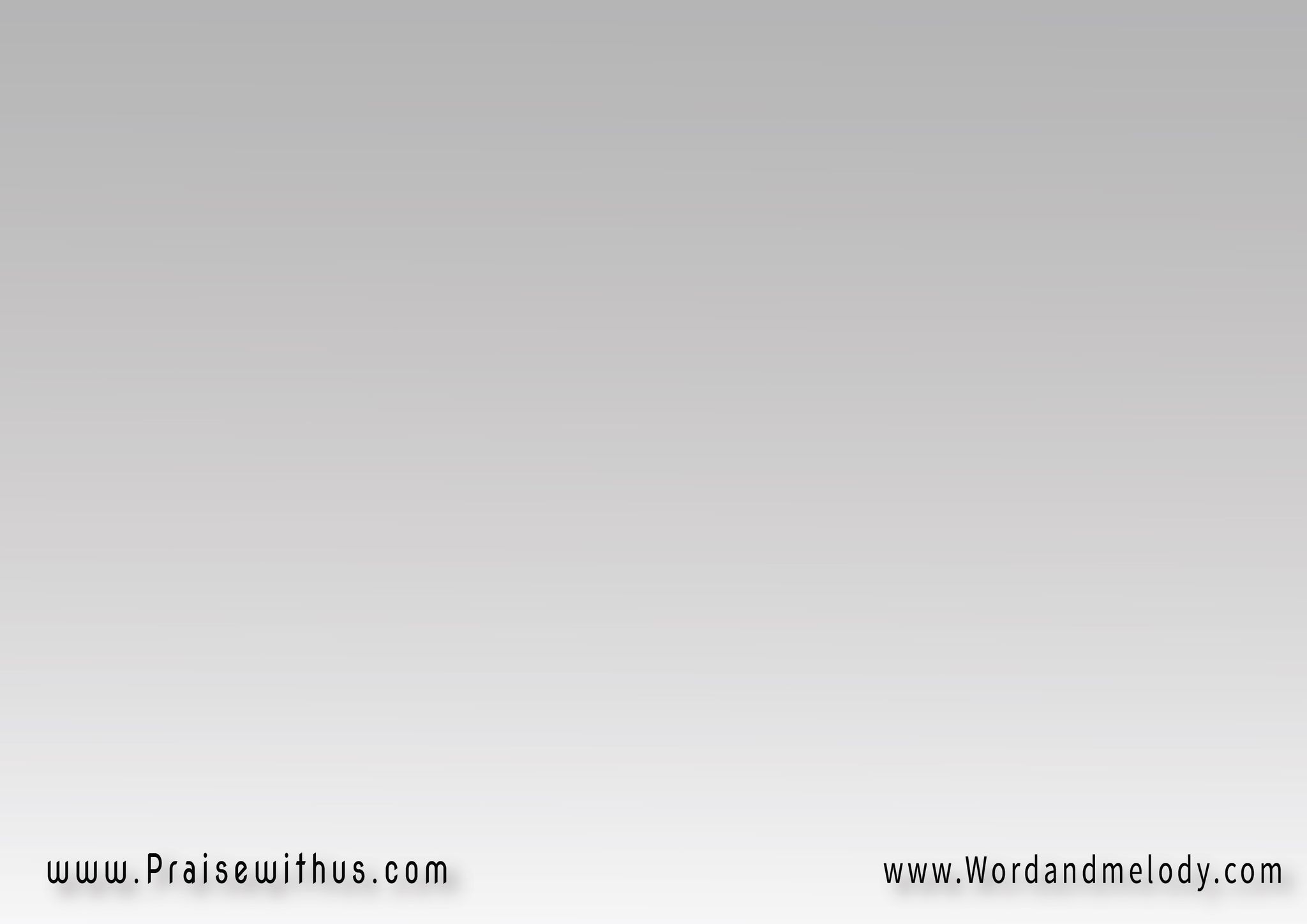 القرار:مَعَ سَيِّدِي القُدُّوسْ   سَيَحْلو لي الجُلوسْهُناكَ عَن يَقيــــــنْ   سَيَبْطُلُ الأنيـــــــنْوَفَرَحِـــــي الأكِيدْ  بِشَخْصِــــهِ المَجيدْ
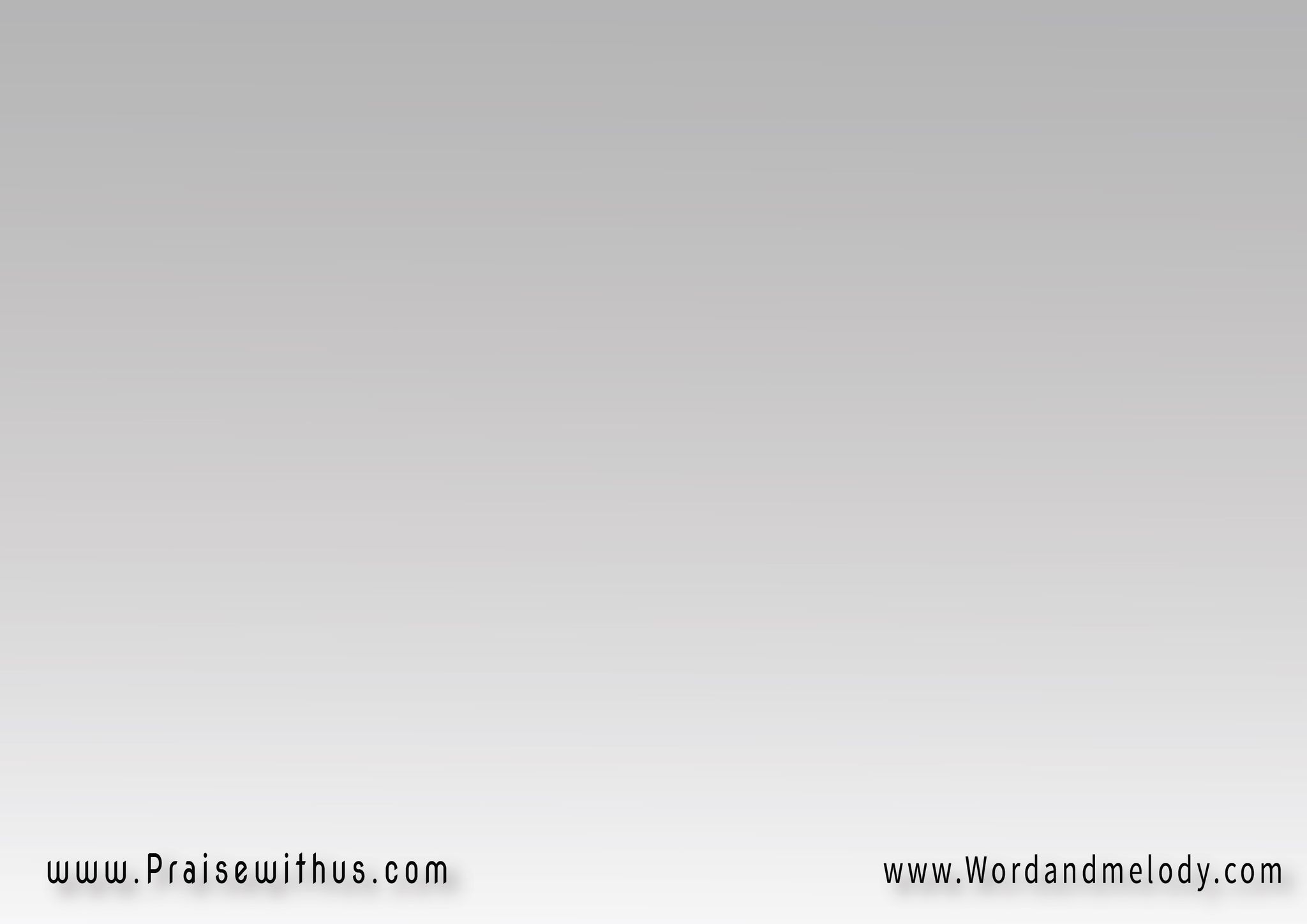 4- 
فيا إلَهي أعْطِني  
أنْ يَبقَى نُصْبَ أعْيُنيمَجيئُكَ فَقَوِّنـــــي   
لأبقَى فيكَ غَالِبـــاً
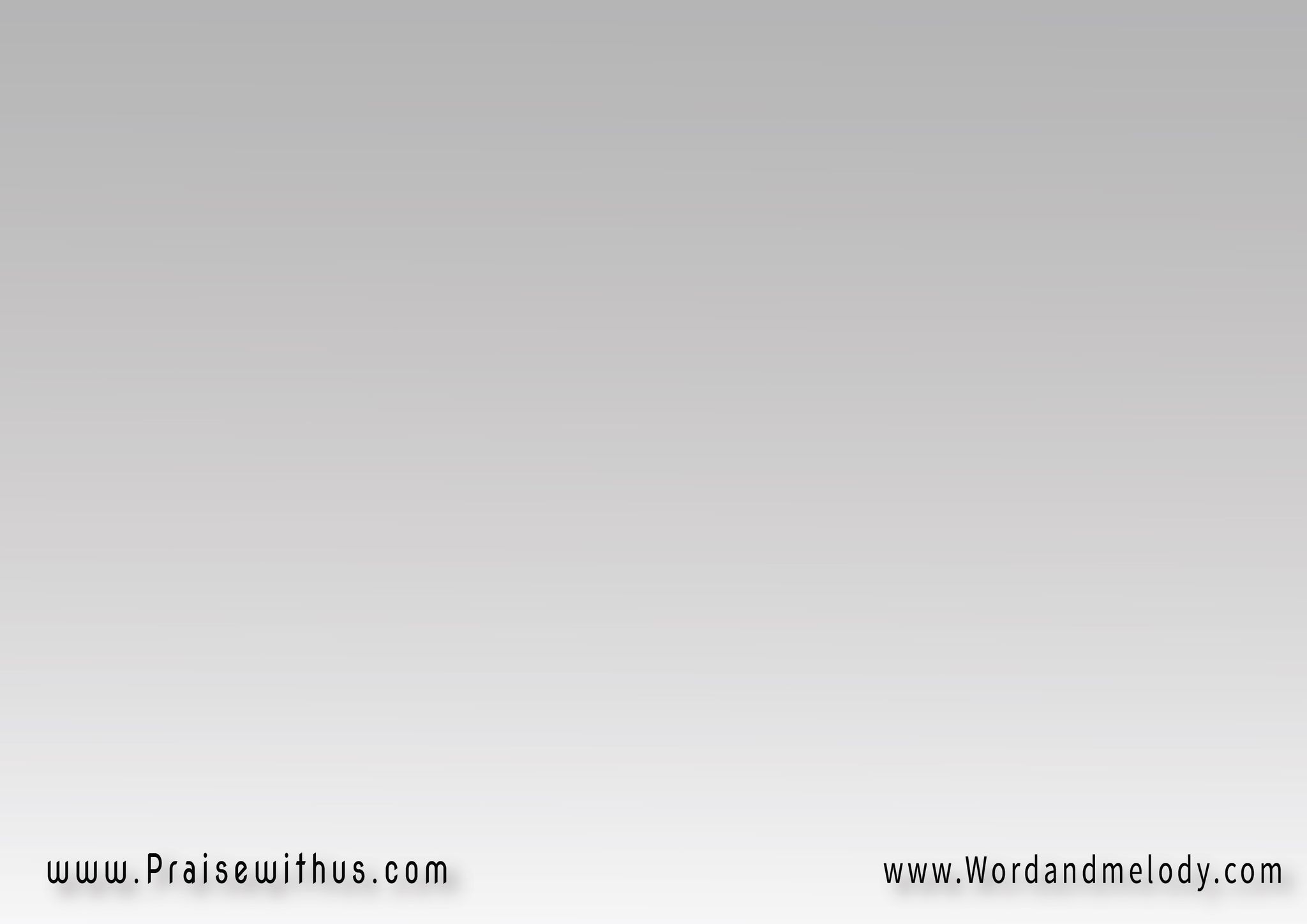 القرار:مَعَ سَيِّدِي القُدُّوسْ   سَيَحْلو لي الجُلوسْهُناكَ عَن يَقيــــــنْ   سَيَبْطُلُ الأنيـــــــنْوَفَرَحِـــــي الأكِيدْ  بِشَخْصِــــهِ المَجيدْ
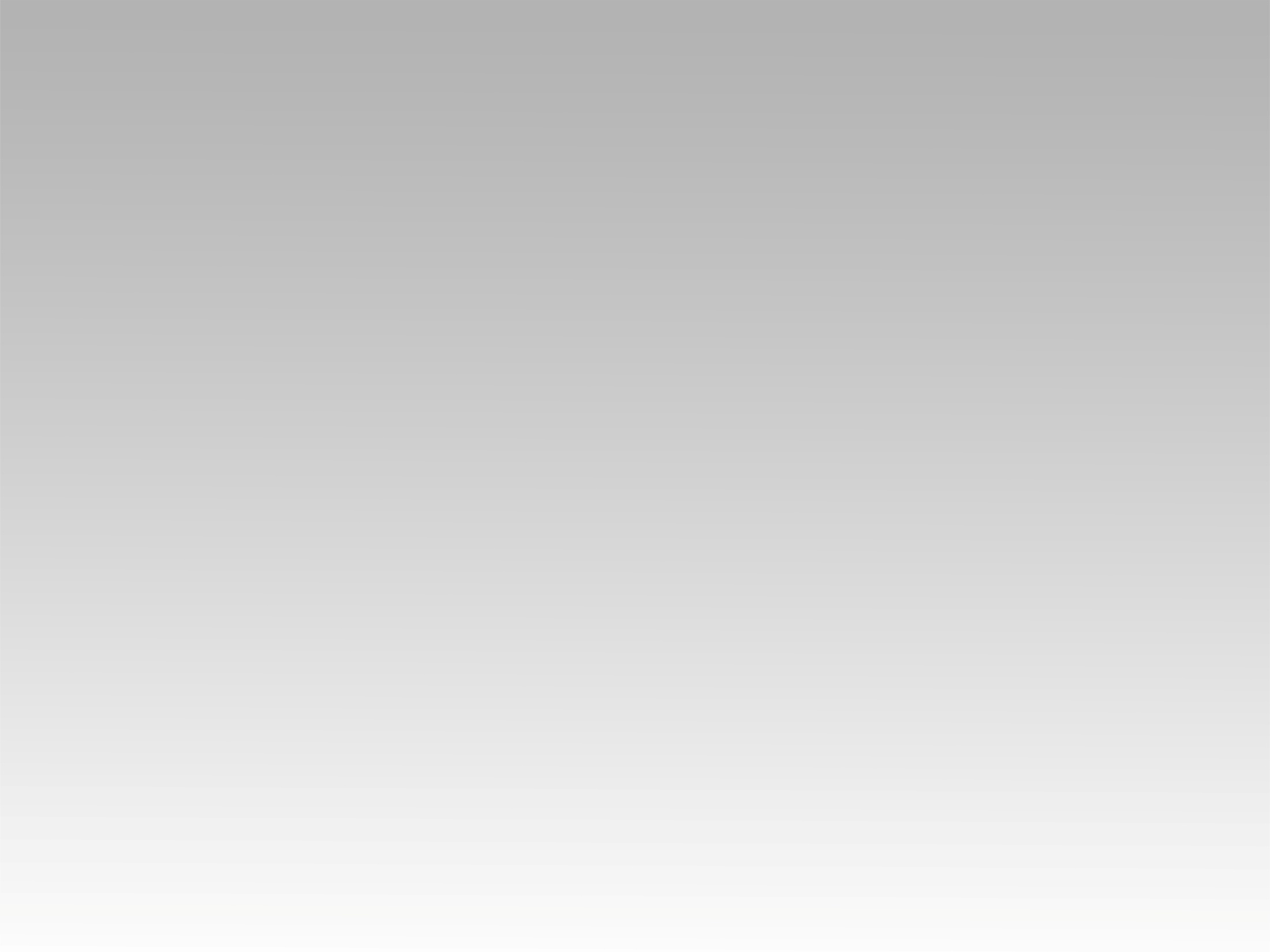 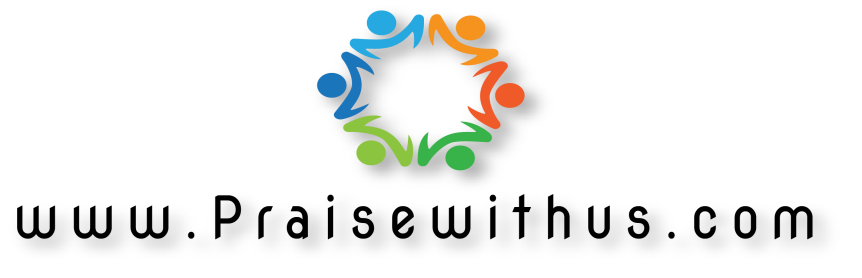